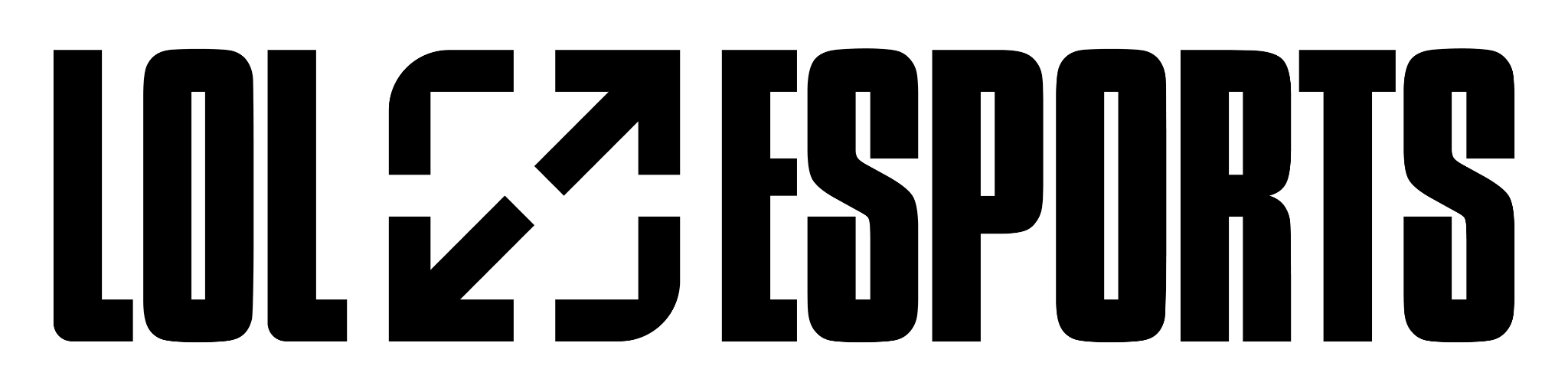 HƯỚNG DẪN CHO NHÀ SÁNG TẠO NỘI DUNG
03/2025
2
Hướng dẫn cho nhà sáng tạo nội dung
QUY TẮC VÀ HƯỚNG DẪN CƠ BẢN
2
3
Hướng dẫn cho nhà sáng tạo nội dung
Quy tắc cơ bản
QUY TẮC CƠ BẢN VỀ SỰ KIỆN TOÀN CẦU 2025
Riot khuyến khích cộng đồng những nhà sáng tạo của mình sáng tạo nội dung xung quanh các giải đấu và sự kiện của chúng tôi. Tuy nhiên, chúng tôi yêu cầu những nhà sáng tạo tuân thủ các hướng dẫn cơ bản sau:

Nhà sáng tạo có thể đăng VOD ngắn và/hoặc nội dung phản ứng Sự Kiện Toàn Cầu lên mạng xã hội tại bất kỳ thời điểm nào trong các chương trình phát sóng trực tiếp bằng cách dùng các clip có đoạn cắt ngắn của buổi phát sóng đó (“ngắn” = ngắn hơn 60 giây). Nhà sáng tạo chỉ có thể đăng tối đa năm (5) bài đăng phản ứng như vậy trên mỗi một chương trình phát sóng Sự Kiện Toàn Cầu nhất định.  

8 giờ sau khi mỗi buổi phát sóng Sự Kiện Toàn Cầu đã kết thúc, nhà sáng tạo có thể đưa các clip có đoạn cắt của Sự Kiện Toàn Cầu dài hơn (“dài hơn” = dài hơn 60 giây) trong các phiên phát trực tiếp (stream) hoặc các VOD bình luận của mình.

Không được che, xoá hoặc chỉnh sửa logo của các đối tác dưới bất kỳ hình thức nào.

Có thể sử dụng và phát hành các đoạn cắt diễn biến và âm thanh trong trận đấu từ buổi phát sóng. Tuy nhiên, bắt buộc phải xoá hoặc tắt tiếng nội dung âm nhạc trong buổi phát sóng.

Bên cạnh đó, tất cả nội dung phải tuân theo những quy định được nêu trong Tóm Tắt Luật Định Của Riot.

Các hướng dẫn này phù hợp với hướng dẫn đã có trong các sự kiện toàn cầu trước đây và áp dụng cho những nhà sáng tạo và các bên thứ ba khác KHÔNG chính thức hợp tác với Riot trong Sự Kiện Toàn Cầu. Nếu có bất kỳ băn khoăn nào về việc nên hay không nên sử dụng hoặc cách sử dụng hướng dẫn này, vui lòng liên hệ với creatorsupport@riotgames.com.
4
HƯỚNG DẪN CHO NHÀ SÁNG TẠO NỘI DUNG
CẢM ƠN VÀ CHÚC VUI VẺ!
4